Experiment Nr. 16Herstellung von Nylon
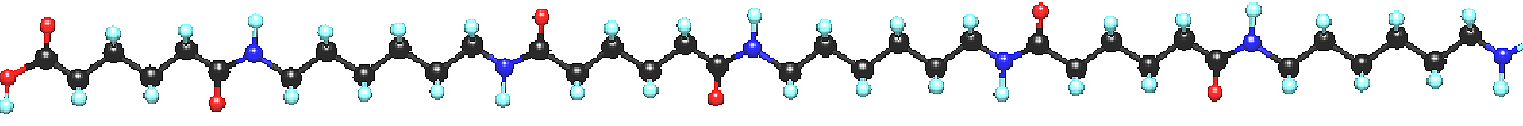 Zur Durchführung
2 verschiedene Teilchen polymerisieren zu einer langen Kette.
Gleiche Mengen an Teilchen weil sie 1:1 miteinander reagieren.
Unterschiedliche Gewichtsmengen weil die Teilchen verschieden gross sind.
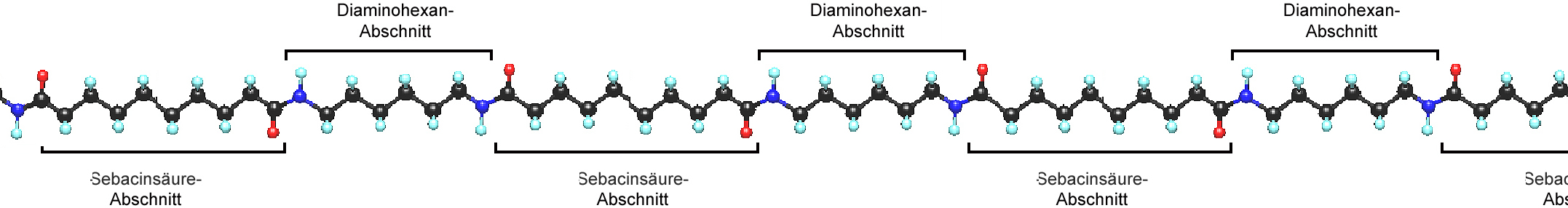 Zur Durchführung
Reaktionsgleichung
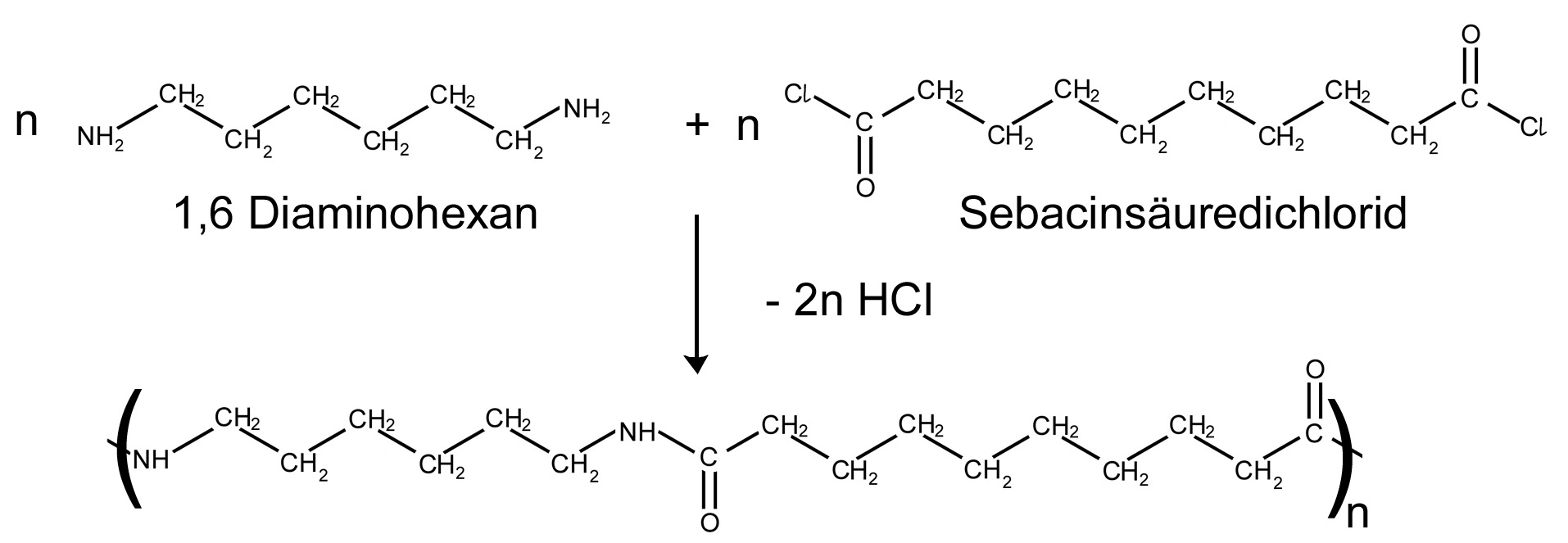 Zur Durchführung
2.4 g 1,6-Diaminohexan 
   in 25 ml entmin. Wasser,
1.2 ml Sebacinsäuredichlorid 
   in 25 ml Hexan auflösen
Durchführung
In Plastikbechern abwägen.
Dann das Lösungsmittel dazu.
Hexan-Lösung darüber (bleibt oben) zur wässrigen Lösung dazugiessen 
nicht umgekehrt!
Vorsichtig (dem Rand entlang) zugiessen
Durchführung
Durchführung
Folie/Schicht zwischen den Phasen mit Pinzette herausziehen.
Probieren, bis sich ein Faden bildet.
Den Faden gleichmässig und aus der Mitte des Becherglases bis 20 m                             Länge ziehen.
An einem Plastikbecher aufwickeln
Entsorgung
Nylon in den Abfall
Flüssigkeiten ins Sammelgefäss          «Nylon-Abfälle»
Sicherheitshinweise
Sebacinsäuredichlorid: ätzend, Vorsicht gefährlich
1,6-Diaminohexan: ätzend, Vorsicht gefährlich
Hexan: hochentzündlich, gesundheits-schädlich, gewässergefährdend, Vorsicht gefährlich

Schutzbrille tragen!